Муниципальное бюджетное дошкольное образовательное учреждение «Белоярский детский сад»
Краткосрочный проект 
Тема: « Никто не забыт. Ничто не забыто».






Выполнила :
Новикова Анастасия Сергеевна
Цель проекта: Воспитание патриотизма у старших дошкольников, чувства гордости за подвиг нашего народа в Великой Отечественной войне.
Задачи проекта:- Уточнить и расширить  представления детей о Великой Отечественной войне- Формировать у детей представления о подвиге народа, который встал на защиту своей Родины в годы Великой Отечественной войны..- Развивать интерес и уважение к героическим событиям прошлого, боевой славе русских людей.- Развивать  речь детей, обогащать словарный запас через беседы, экскурсии, чтение художественной литературы, заучивание стихов и песен о войне.- Воспитывать нравственные чувства (любовь, ответственность, гордость) к людям старшего поколения, уважение к защитникам Отечества.- Воспитывать  детей в духе патриотизма, любви к Родине.
АктуальностьПатриотическое чувство не возникает само по себе, оно приобретается в результате длительной целенаправленной воспитательной работы по формированию человека, начиная с самого раннего возраста. Стержнем всего российского воспитания является патриотизм. Понятие «патриотизм» включает в себя любовь к Родине, к земле, где родился и вырос, гордость за исторические свершения народа. С теми событиями что происходят в настоящее время, эта тема стала наиболее актуальной как никогда. Поэтому еще до школы необходимо сформировать у детей первоначальные достоверные представления о истории нашей Родины, о ее героях, желание изучать ее в будущем.
Проблема проектаДети в дошкольном возрасте плохо ориентируются в истории нашей страны, у детей не сформированы такие понятия, как ветераны, оборона, захватчики, фашисты, фашистская Германия.
Участники проекта: дети старшей группы, воспитателиВид проекта: творческий, краткосрочный.По составу участников: групповой.Срок реализации проекта:02.05.2018 – 13.05.2022 г.Материально-техническое – ноутбук, фотоаппарат, музыкальный центр, телевизор.Предполагаемый результат: Сохранение интереса к истории своей страны, к ВОВ, осознанное проявление уважения к заслугам и подвигам воинов ВОВ.
Ожидаемые результаты:
Активное участие ребят в совместных работах, играх;
Проявление творческого интереса
Повысился уровень знаний старших дошкольников об истории советского народа через познание с легендарным прошлым России во время Великой Отечественной войны.
Имеют представления о памятниках воздвигнутых в честь героев В. О. В.
У детей воспитанно чувство уважения к защитникам Родины и гордости за свой народ за свою Родину.
Этапы реализации проекта:
1 этап- подготовительный         1. Подбор художественно-методической литературы, презентаций, фотографий.          2.Подбор наглядного материала .        3. Оформление папок-передвижек.        4. Составление тематического планирования .
2 этап – основной:
1.Беседы о войне:
«Почему война называется Великая Отечественная?», «Они сражались за Родину», «Дети войны», «Что я
 знаю о Великой Отечественной войне» «История георгиевской ленточки», «Великая Победа».
2.Чтение художественной литературы:
Подборка рассказов о Великой Отечественной Войне для дошкольников. Н. С. Тихонов «Враг у ворот». 
Подборка рассказов о Блокаде Ленинграда для дошкольников. 
 3.Заучивание стихов:
 «Мой прадедушка», «Дорога победителей», «Подвиг пилота», «Герои». 
4.Подвижные игры:
 « Полоса препятствий», « Переправа», « Снайпер», конкурсы на быстроту, меткость.
5. Сюжетно - ролевая игра: 
«Мы военные»
6. Слушание песен: 
Прослушивание песен по теме. Разучивание песни А. Ермолова «Прадедушка»
3 этап :1. Организация выставки поделок к празднику2. Папка –передвижка «День победы»3. Митинг и возложение венка к памятнику погибшим в ВОВ
Проведение НОД Рисование: «День Победы», «Военный транспорт»
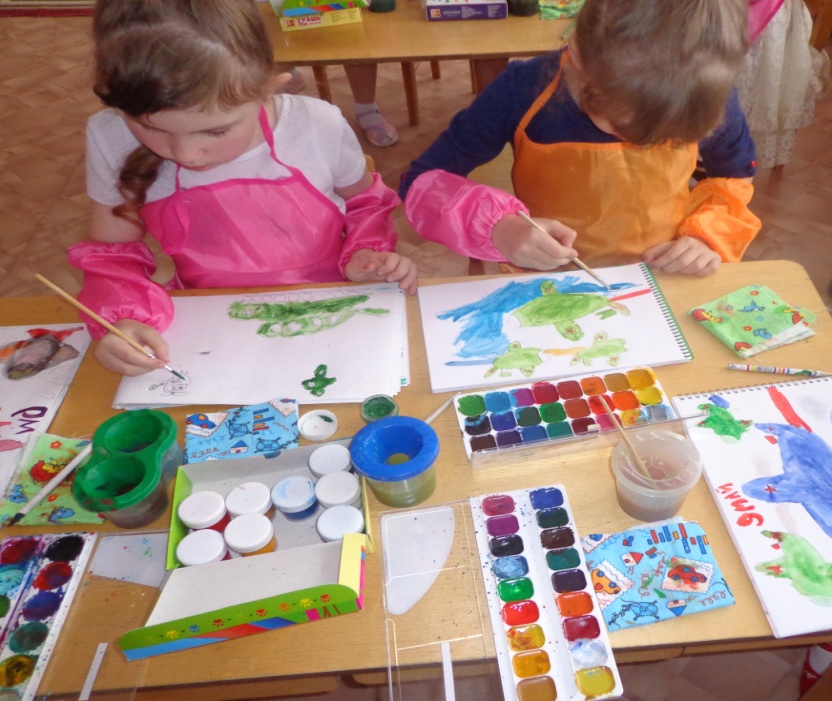 Аппликация «Георгиевская ленточка»
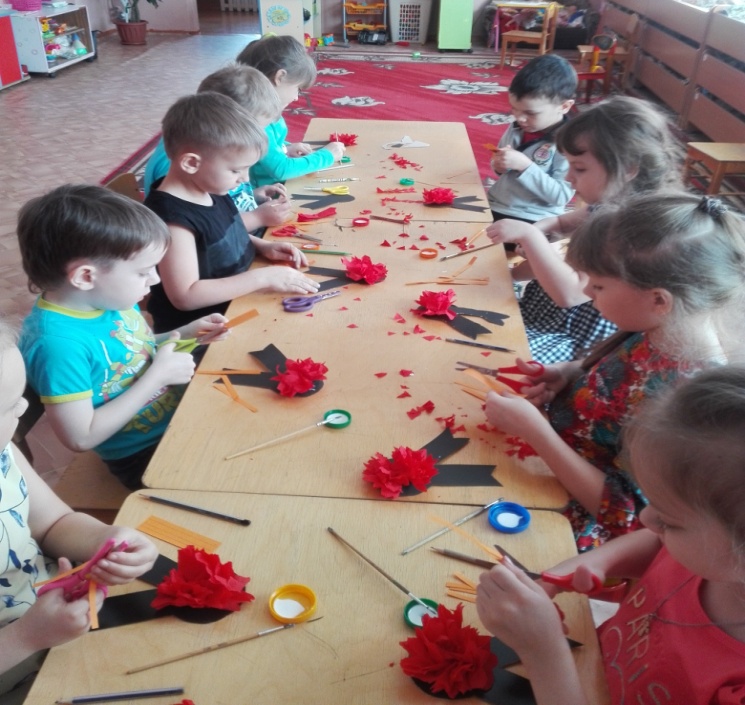 Чтение стихотворения наизусть
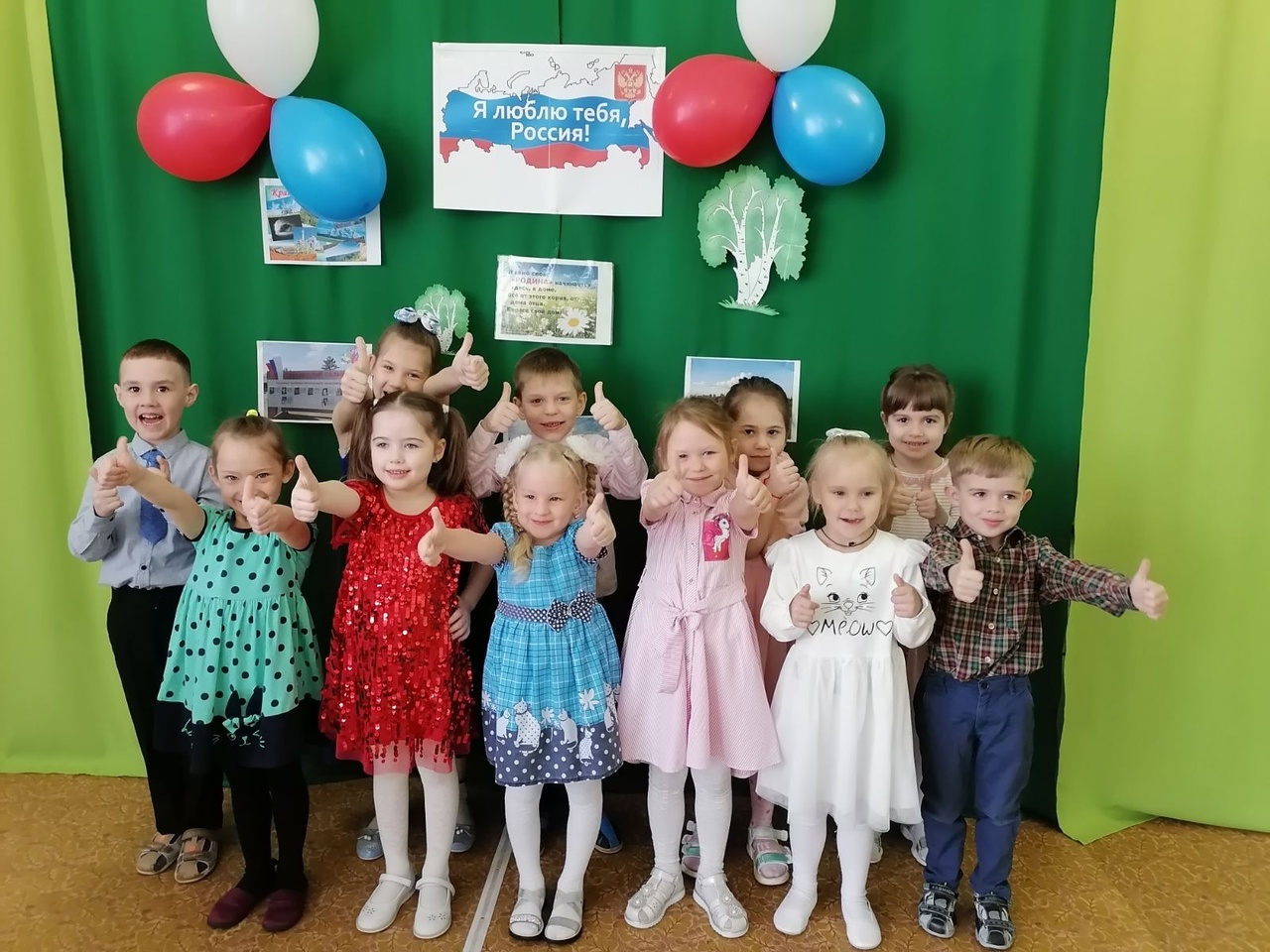 Подвижные игры: « Полоса препятствий», « Переправа», « Снайпер», конкурсы на быстроту, меткость.Сюжетно - ролевая игра: «Мы военные»
Возложение венка  к памятнику погибшим воинам в ВОВ
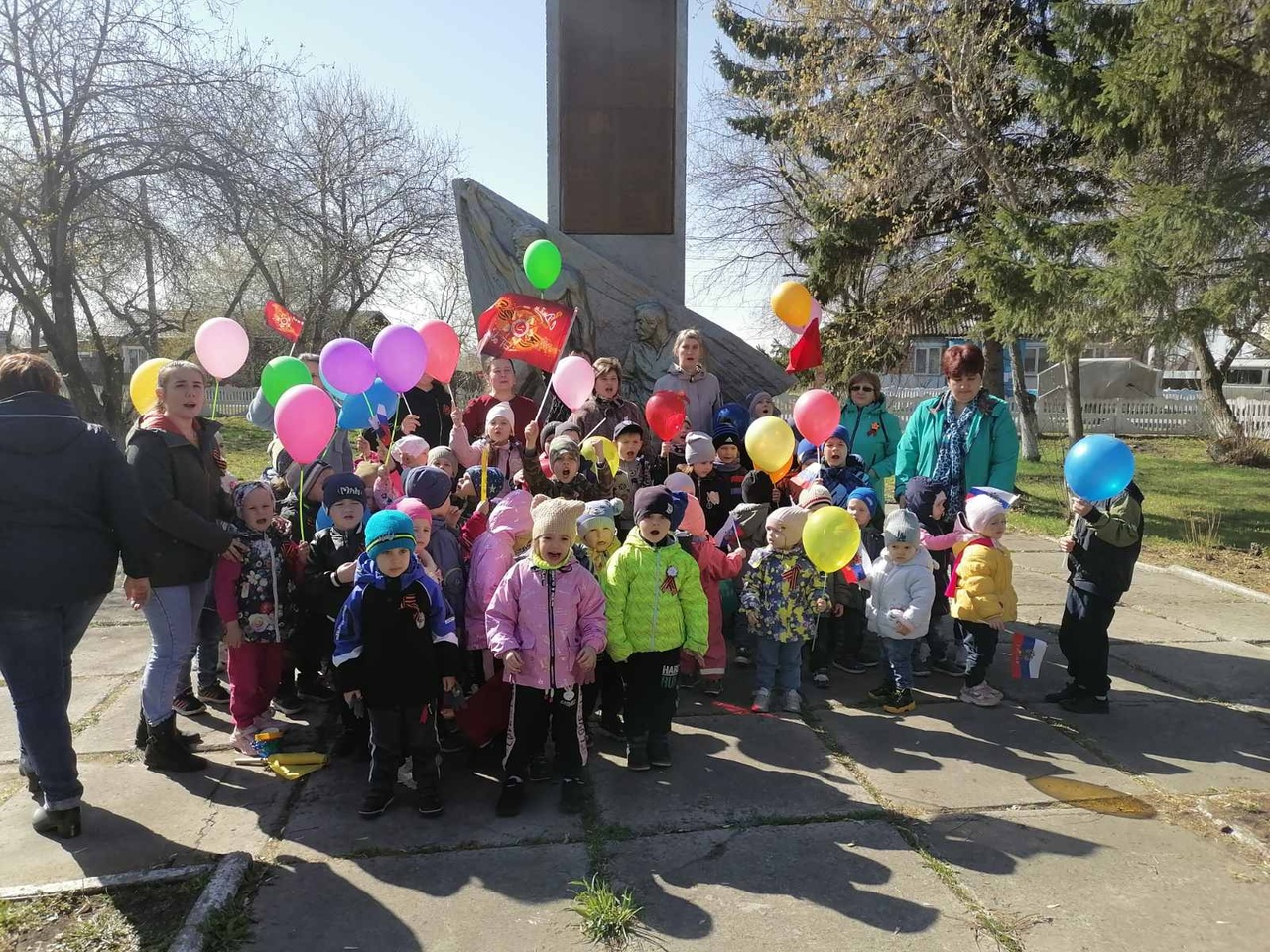